Understanding Communication
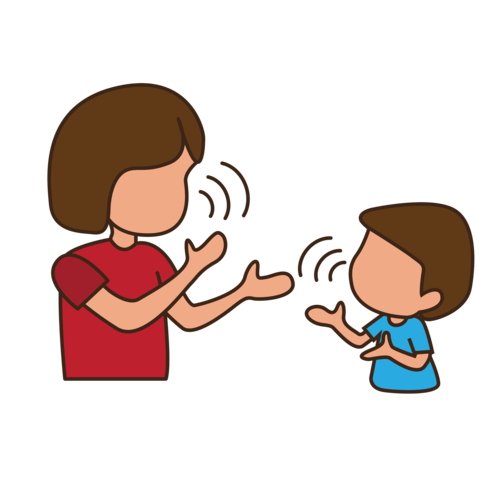 E.A. Draffan
What we will cover
Speech, language and communication? Exploring the differences 
Early communication tips
Listening Skills
Sharing how communication can be encouraged at a young age.
Speech, Language and Communication
Speech refers to the sound of spoken language. 
Language refers to a whole system of words and symbols—written, spoken or expressed with gestures and body language—that is used to communicate meaning. 
Communication “is fundamental to children’s development; children need to be able to understand and be understood. Communication is the foundation of relationships and is essential for learning, play and social interaction.” 
https://www.thecommunicationtrust.org.uk/media/2147/all_together_now_-_section_2.pdf
So what really counts as Communication?
https://youtu.be/KMw_JKBHWoY
Activity – sorting cards
There are a selection of cards on your table.
Divide them into piles that represent examples of speech, language and communication placing them in the areas on the VENN diagram. 
You may find overlaps and you may not agree where a card should be placed!
With thanks to I CAN’s Talking Point
Possible Answers
With thanks to I CAN’s Talking Point
[Speaker Notes: Supporting notes:

‘tat’ for cat could also be language as it is conveying meaning 

‘s’ for spider is to show the importance of speech and speech sounds for phonic development

A number of the language examples demonstrate the clear overlap with communication – expressing wants or needs; sharing information

Learners could also sub-divide the language column into understanding and talking and discuss which might involve understanding as well as talking.]
An exchange of thoughts that went viral!
Note down the important interactions… 
https://youtu.be/Yn8j4XRxSck
Discussing the important elements…
Attachment - supporting communication development
Speaking face-to-face with the toddler and making eye contact – teaching skills for social interaction
Giving time to process and respond
Providing an opportunity for sound-making, turn-taking – even using baby talk (‘parentese’)
Gesture and facial expression – positive reinforcement
Shared attention
Running commentary
Activity – initiating conversations
‘Wh-’ type questions
Enforced repetitions
Social pleasantries, small talk
Two choice questions
Personal contributions

Mark, in order of best practice, which are the best ways to encourage communication?  Scale of 1-5 where 1 is best.
With thanks to I CAN’s Talking Point
But the cycle can breakdown…
Communication can break down – Discuss the type of interruptions that might happen at each stage and provide strategies to overcome them 
 (Adapted from Adler, R., & Towne, N. (1978). Looking out/looking in (2nd ed.). New York: Holt, Rinehart and Winston.)
This may seem obvious but… Look, Listen and Note!
Model good listening skills 
Look at the children who are talking to you
Actively listen, watch and interpret what they have to say/gesture or draw etc. 
When wishing to gain their attention…
Try to avoid the light being behind you 
Use pictures and gesture to help when you say  “sshh’ or ‘listen’
Say a name first rather than “your turn now Anna”!
Respond with encouragement when they have shown they are attending…
[Speaker Notes: Wood, D. and Wood, H., 1997. Communicating with children who are deaf: Pitfalls and possibilities. Language, Speech, and Hearing Services in Schools, 28(4), pp.348-354.]
Making conversation and storytelling
Even the most ordinary events can be made more exciting and interesting. Think about: 
Going to the toilet – guessing how many strides it takes you or the number of people you will meet on the way.
Getting ready for the next class or going home – making up a story which has ‘and then’ after each ‘event’ until the ending: “and then you will be back at home”.
Sensory Storytelling
https://youtu.be/4pncFAAyEt8
Sample PosterAvailable at Essex local offer
Top
Tips
[Speaker Notes: https://www.essexlocaloffer.org.uk/wp-content/uploads/2015/08/Learning-to-talk-Talking-to-learn.pdf]